AMS searches for the unknown: quarks, superheavies, and Ca-41
Walter Kutschera
Vienna University, Faculty of Physics, Isotope Physics
Vienna Environmental Research Accelerator (VERA)
Symposium in Honor of John Schiffer
Physics Division, Argonne National Laboratory
10-11 July 2023
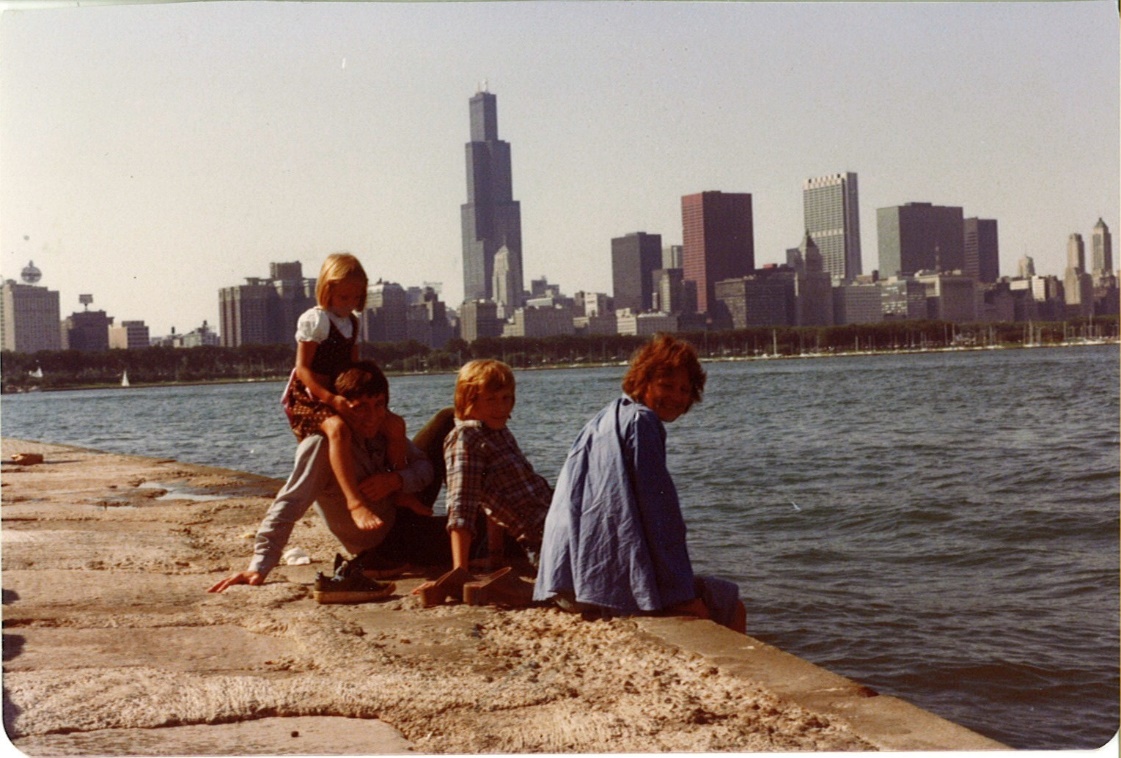 I arrived with my family 
in Chicago in 1978
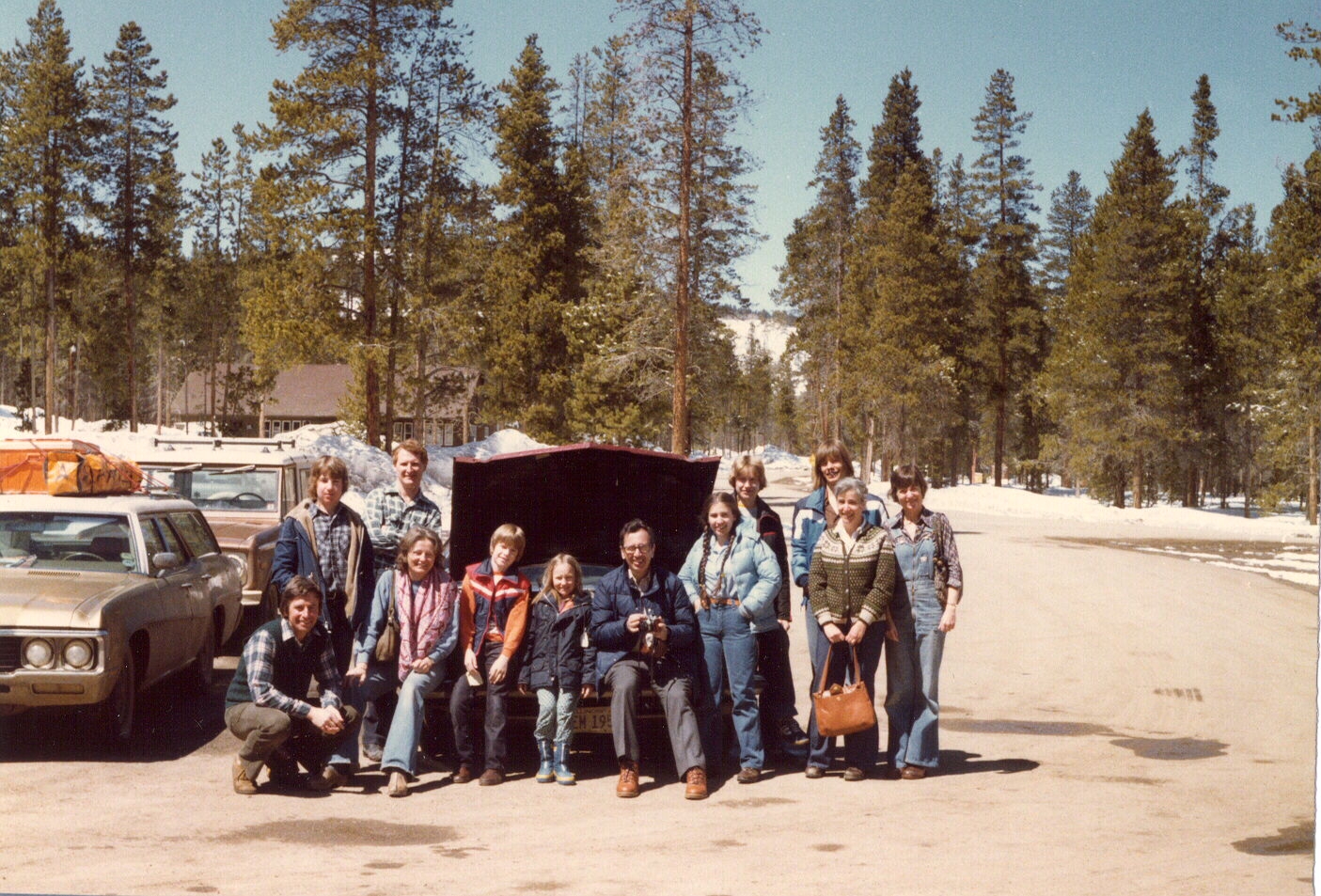 Ski vacation in Winter Park, Colorado, March 1979
Schiffers (John, Marianne, Celia, Peter), Gemmells (Don, Anne, Peter, Steve), Kutscheras (Walter, Gundl, Joerg, Peter, Stefanie)
Search for Free Quarks
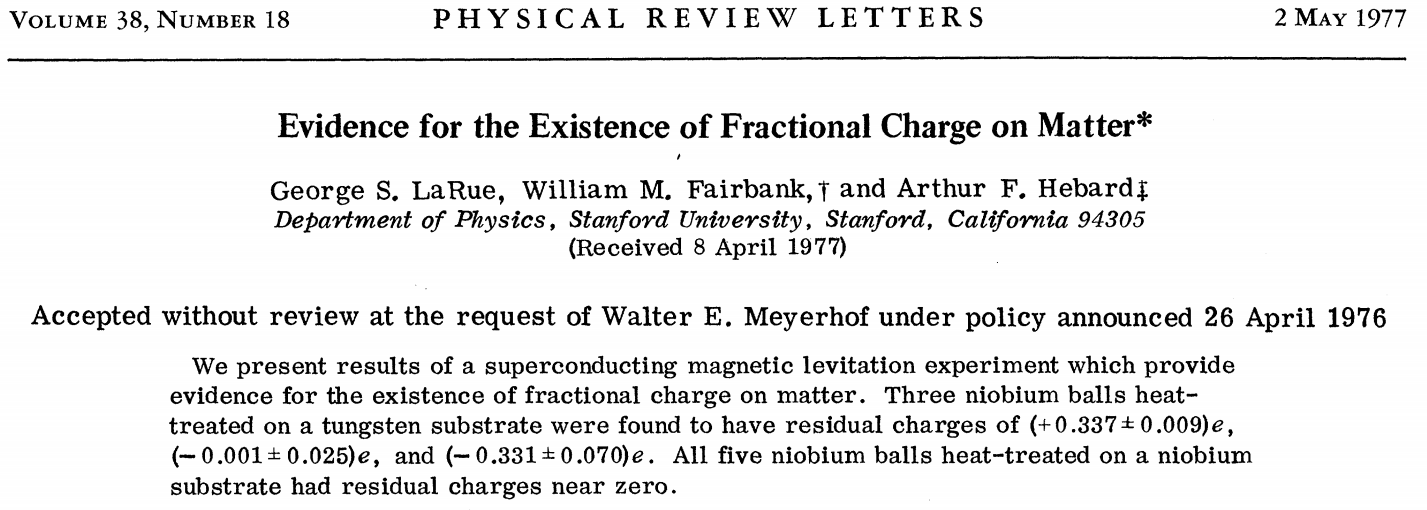 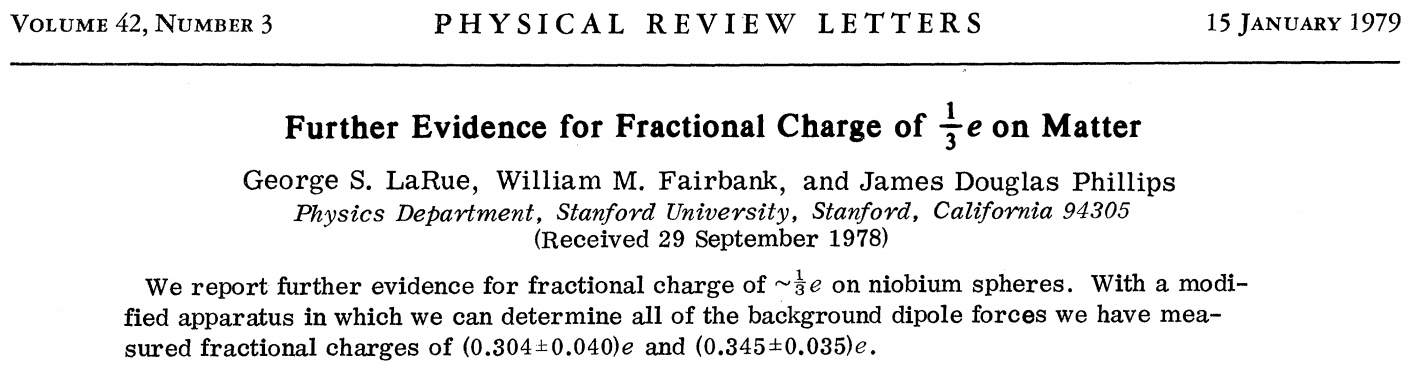 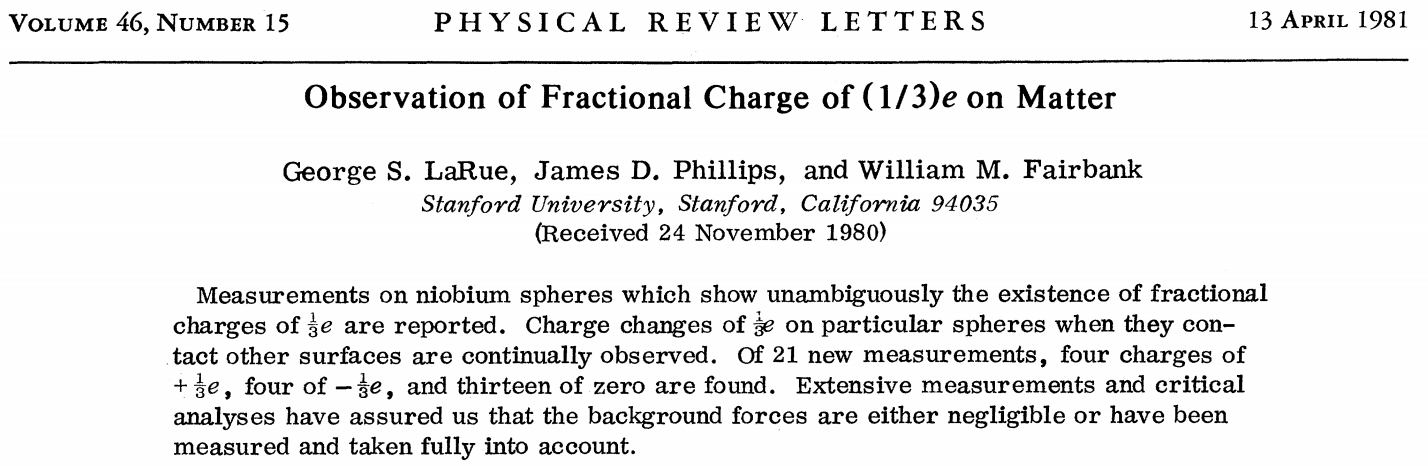 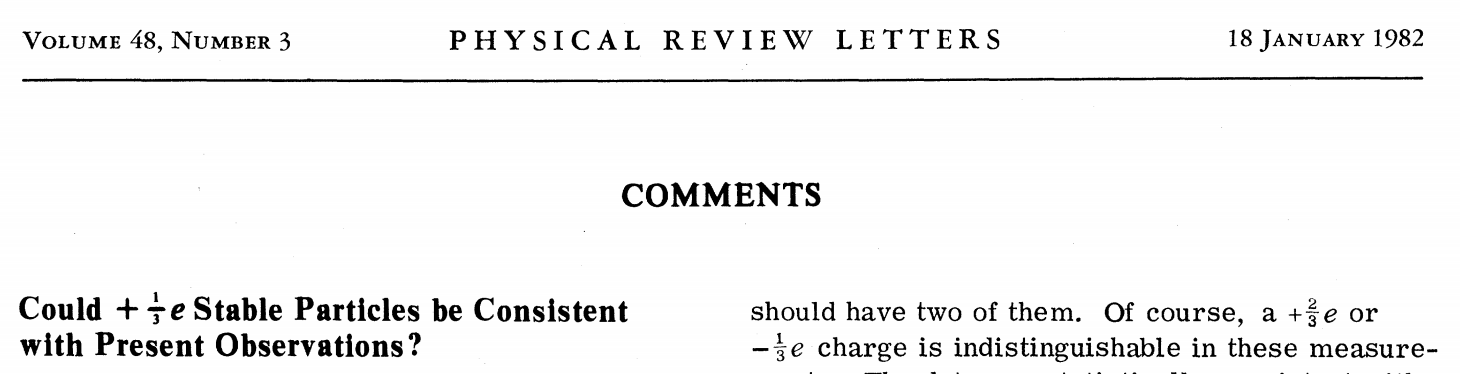 John P. Schiffer
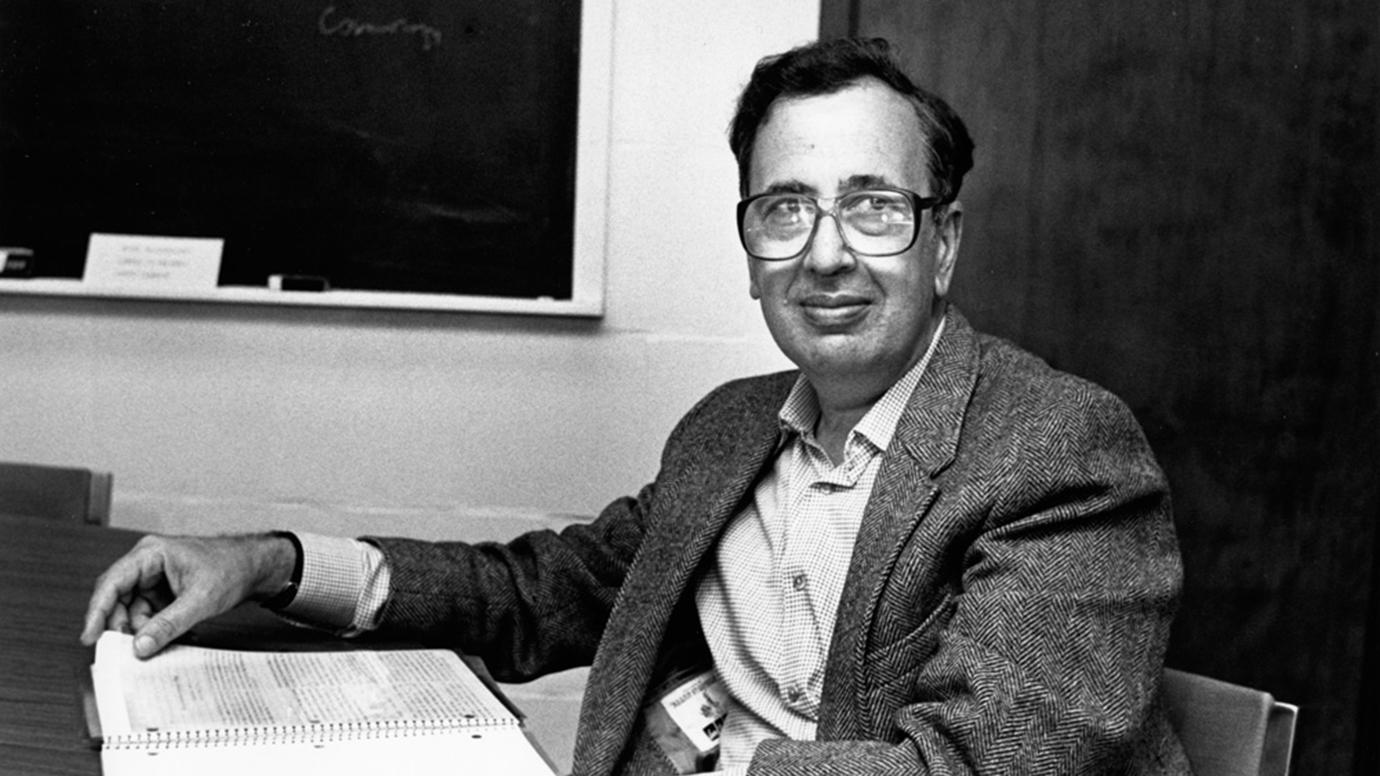 John Schiffer at his University of Chicago office, 1987
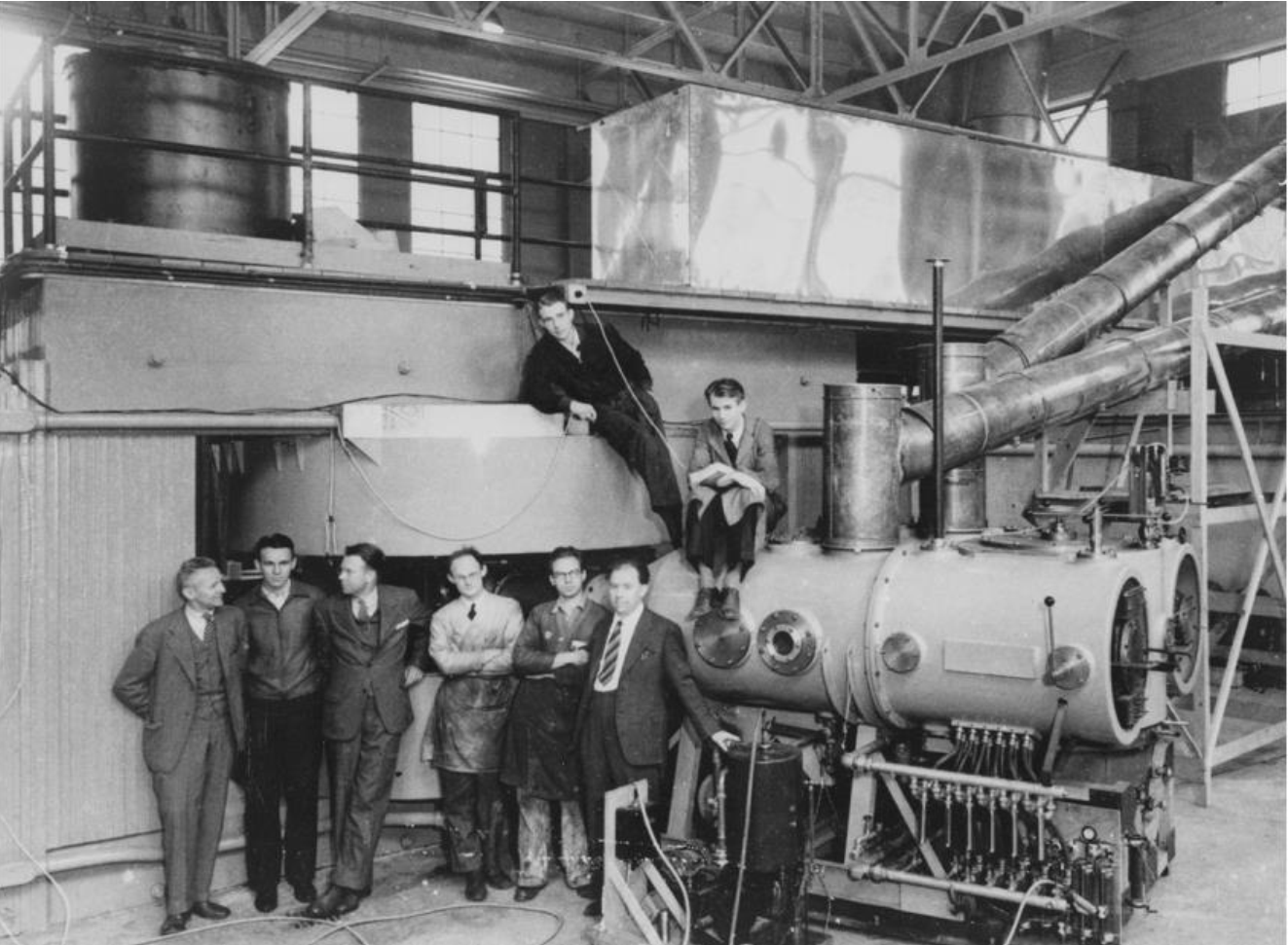 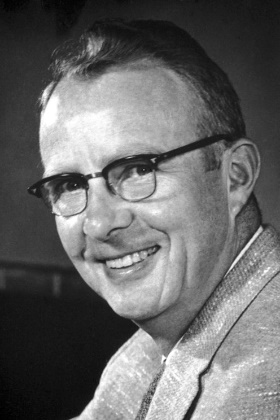 Louis Alvarez
Luis  Alvarez
(1911 -1988)
The first us of an accelerator as a mass spectrometer: The goal was to produce 3He in d +d reactions and measure ist radiactive decay.
E. O. Lawrence
L. W. Alvarez and R. Cornog,
3He in helium
Phys. Rev. 56 (1939) 379

L. W. Alvarez and R. Cornog
Helium and hydrogen of mass 3
Phys. Rev. 56 (1939) 613
The 60-inch cyclotron in Berkeley, ~1939
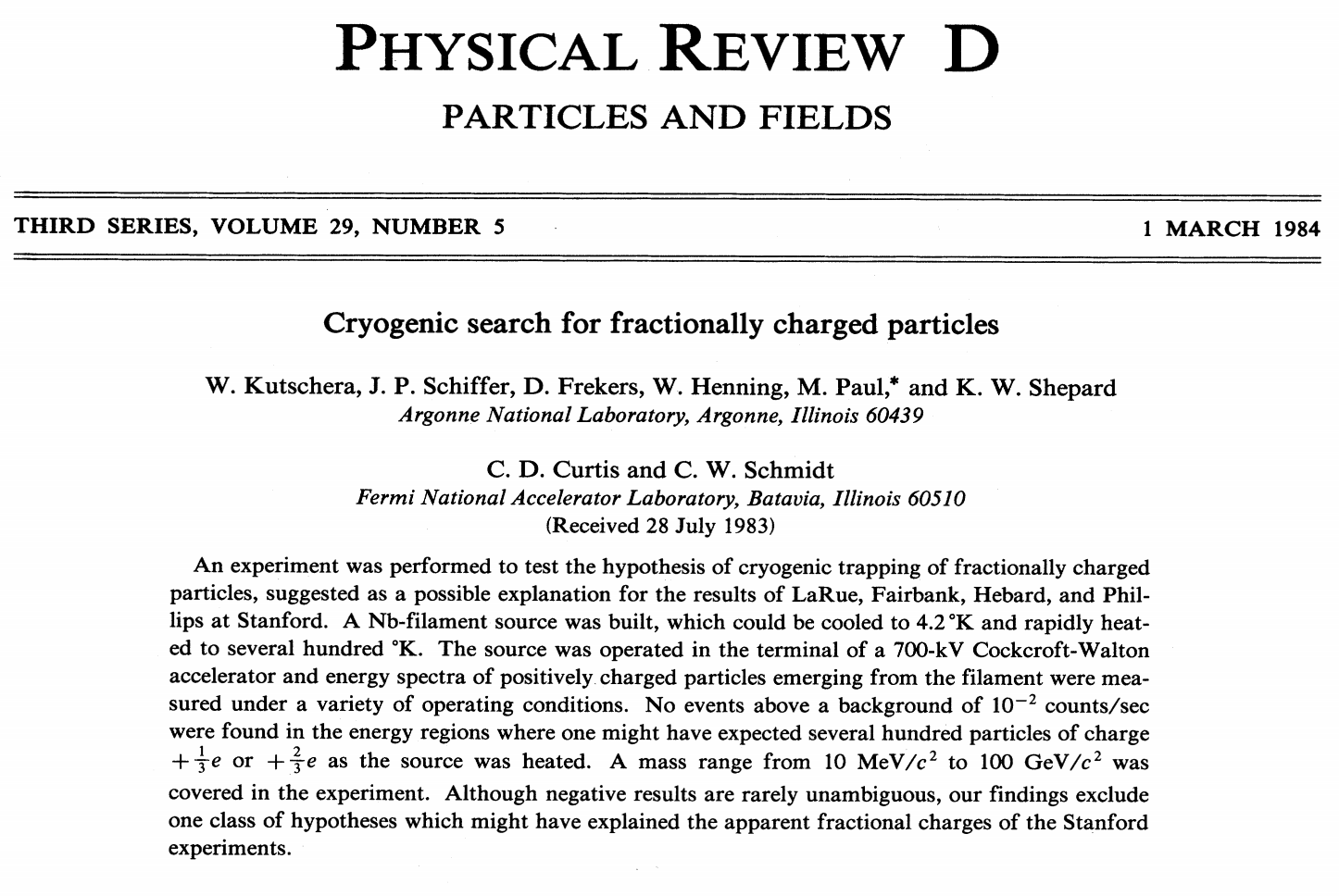 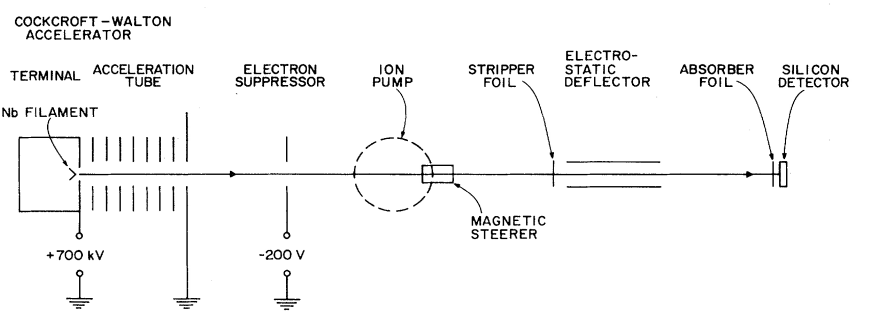 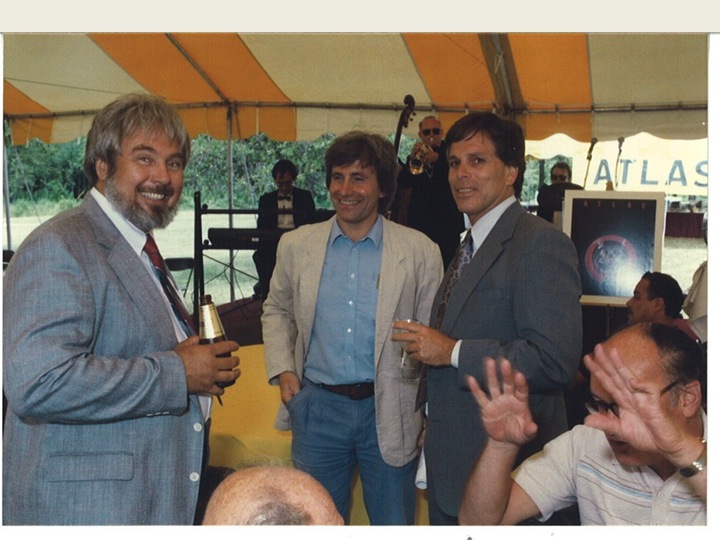 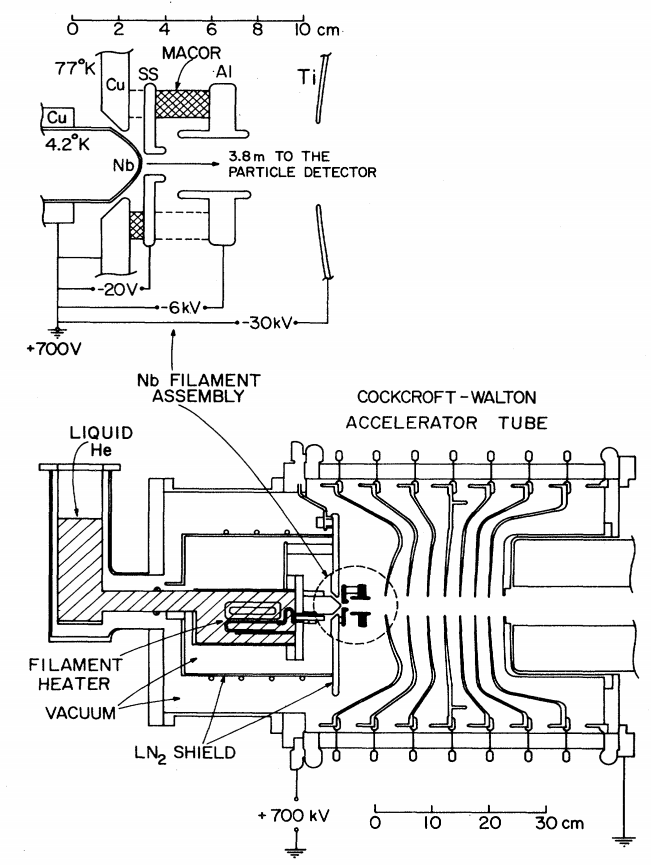 The ion source with a
cryogenic Nb filament
Ken Shepard
Is it possible to detect the minute amount of radiogenic 41K* from the decay of 41Ca in the presence of omnipresent 41K? 

Here are a few ideas [Maden 2016, 2022]:
The concentration of potassium (K) in bone apatite has been measured to be 47 ppm [Combes et al. 2016].  
With TIMS one can measure 41K/39K ratios for 10 ng  potassium samples with a reproducibility of 100 ppm (1 STDEV).
If 3 STDEV of 41K is the minimum one needs to detect the 41K* excess, one calculates 3×109 41K atoms for 10 ng K.
Assuming an age of 100,000 years for bone apatite, the number of 41Ca and 41K* atoms will be the same, i. e. 3×109 atoms.
Assuming 41Ca/40Ca = 5×10-15, one calculates 3×109/5×10-15 = 6×1023 40Ca atoms. This corresponds to 40 g calcium or 100 g apatite.
This allows a K concentration of only 0.1 ppb. This is ~500.000 lower 
than the 47 ppm concentration reported in the literature.
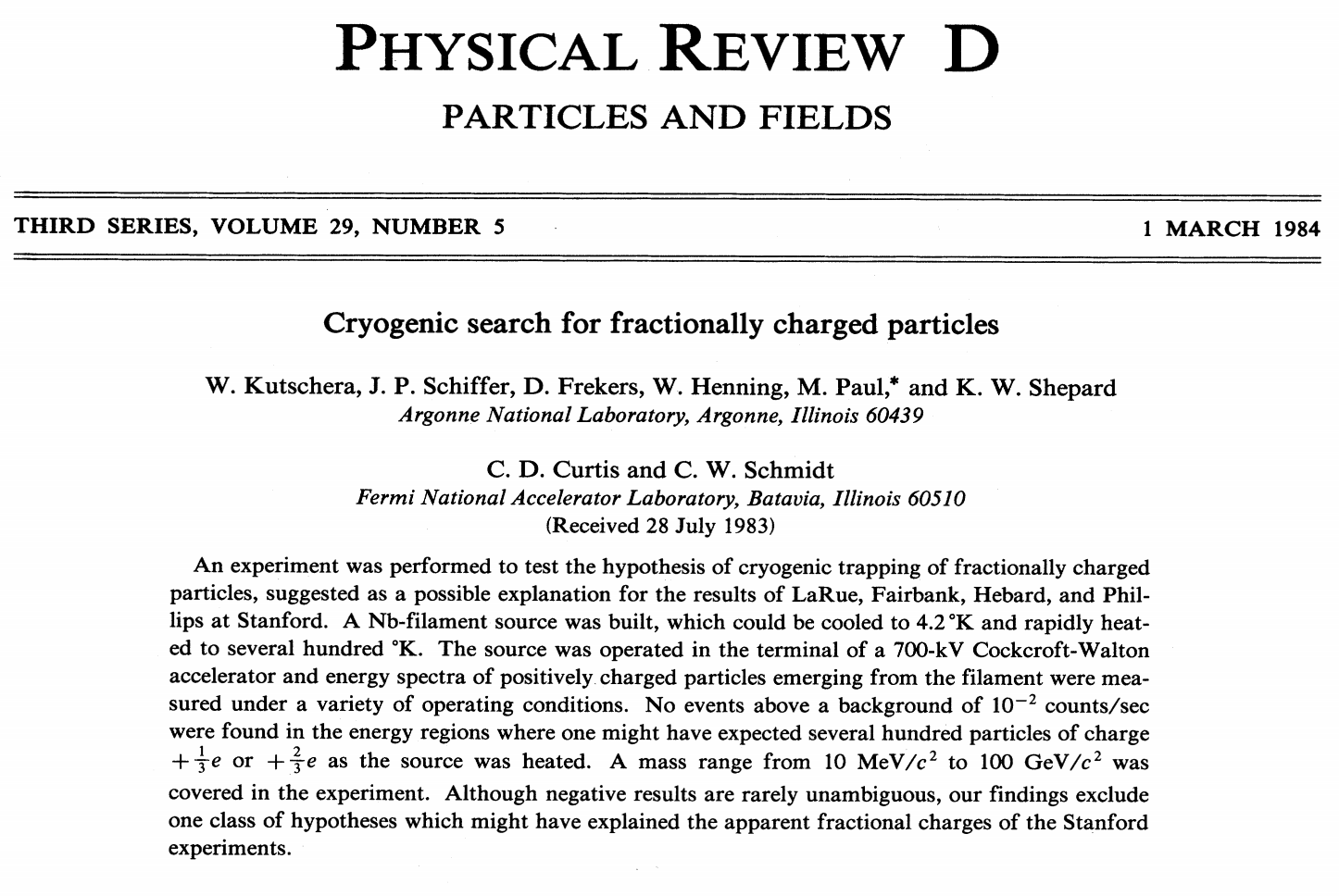 Result
Search for Superheavy Nuclei
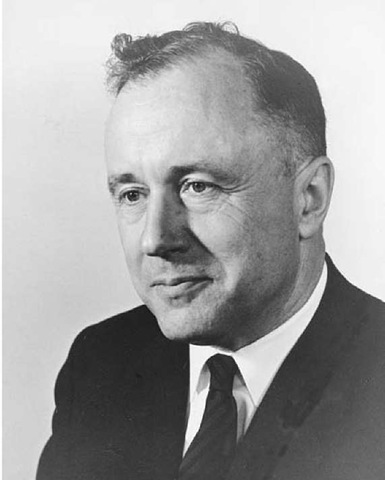 Superheavy nuclei
Frederick J. Werner and John A. Wheeler
Phys. Rev. 109 (1958) 126-144
Z = 147, A = 500
John Archibald Wheeler
(1911-2008)
Early History of Superheavy Elements (SHE)  
In the late 1960s, shell model corrections of the liquid drop model led to a region of stability for superheavy elements: Myers & Swiatecky, Nilsson, Strutinsky, Nix, Möller, ....
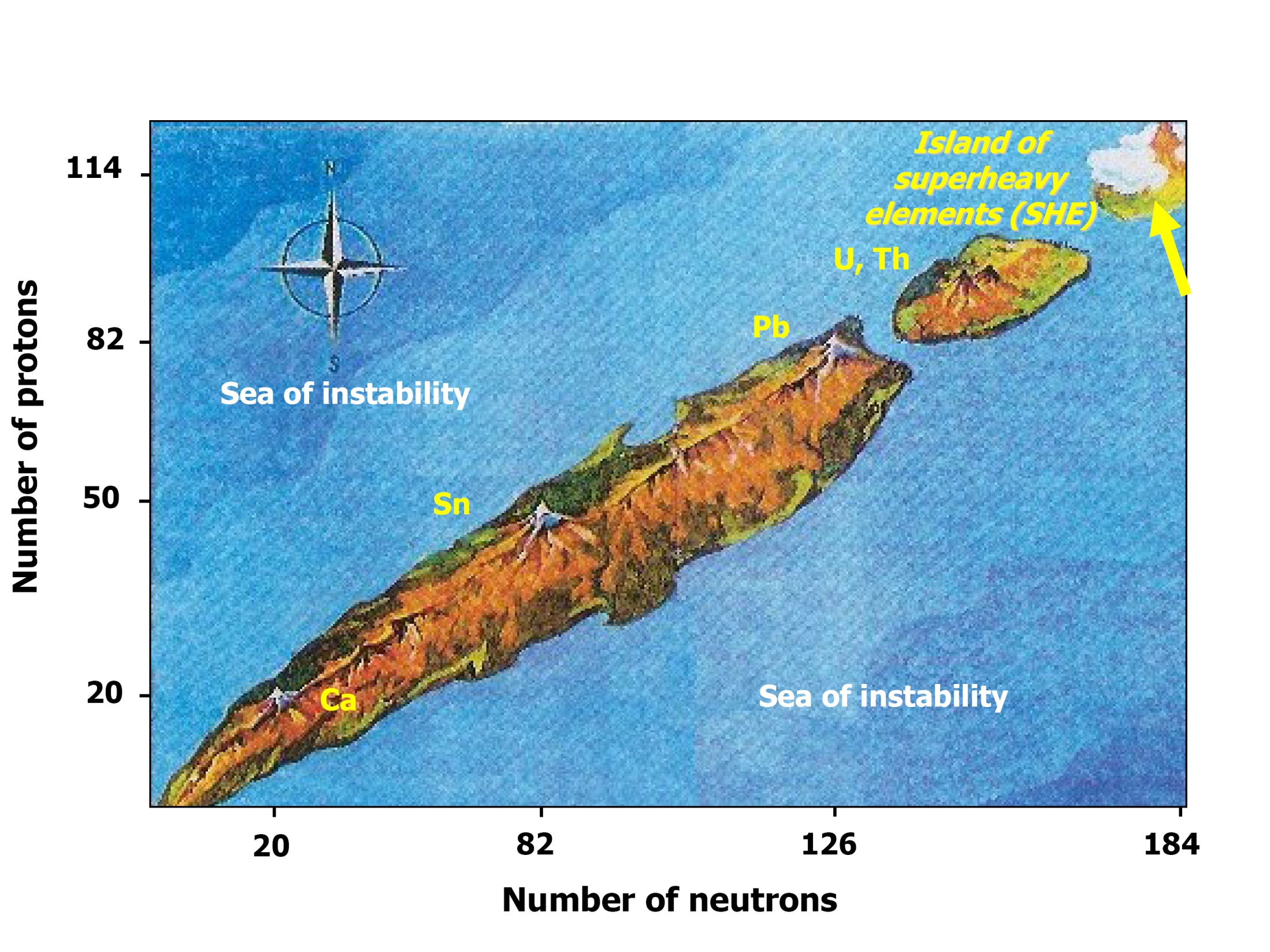 Island of superheavy elements (SHE)
Sea of instabilty
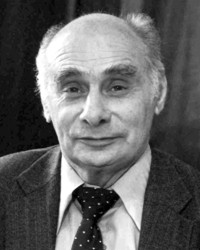 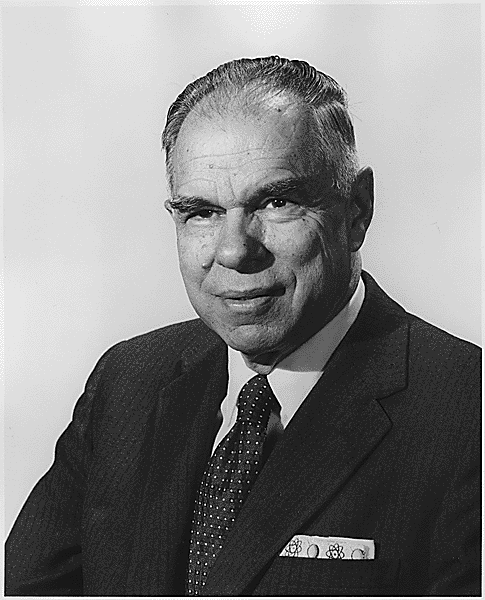 Georgi  N.  Flerov
       (1913-1990)
Glenn T. Seaborg
       (1912-1999)
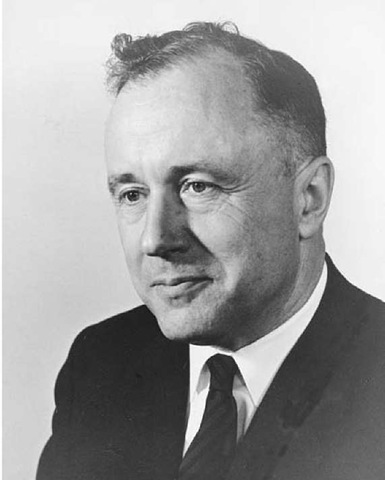 Superheavy nuclei
Frederick J. Werner and John A. Wheeler
Phys. Rev. 109 (1958) 126-144
Z = 147, A = 500
Calculation of half-lives for superheavy nuclei
E. O. Fiset and J. R. Nix
Nucl. Phys. A 193 (1972) 647-671
Z = 110, N = 184, t1/2 = 2.5×109 yr
John Archibald Wheeler
(1911-2008)
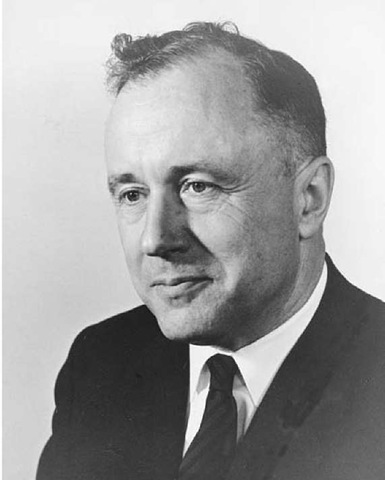 Superheavy nuclei
Frederick J. Werner and John A. Wheeler
Phys. Rev. 109 (1958) 126-144
Z = 147, A = 500
Calculation of half-lives for superheavy nuclei
E. O. Fiset and J. R. Nix
Nucl. Phys. A 193 (1972) 647-671
Z = 110, N = 184, t1/2 = 2.5×109 yr
John Archibald Wheeler
(1911-2008)
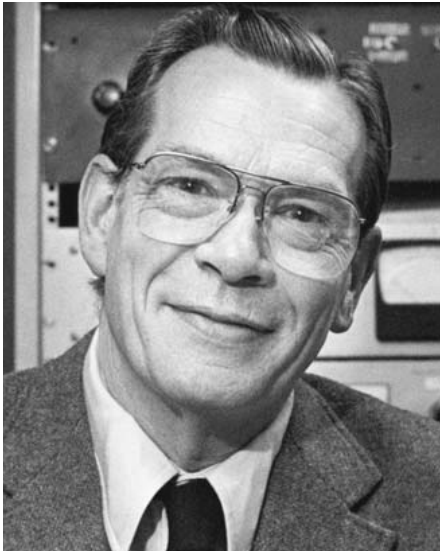 Search for naturally occurring 
superheavy element Z = 110, A = 294
W. S. Stephens, J. Klein, and R. Zurmühle
Phys. Rev. 109 (1980) 126-144
294110/Pt < 1x10-11
Roy Middleton
(1927-2004)
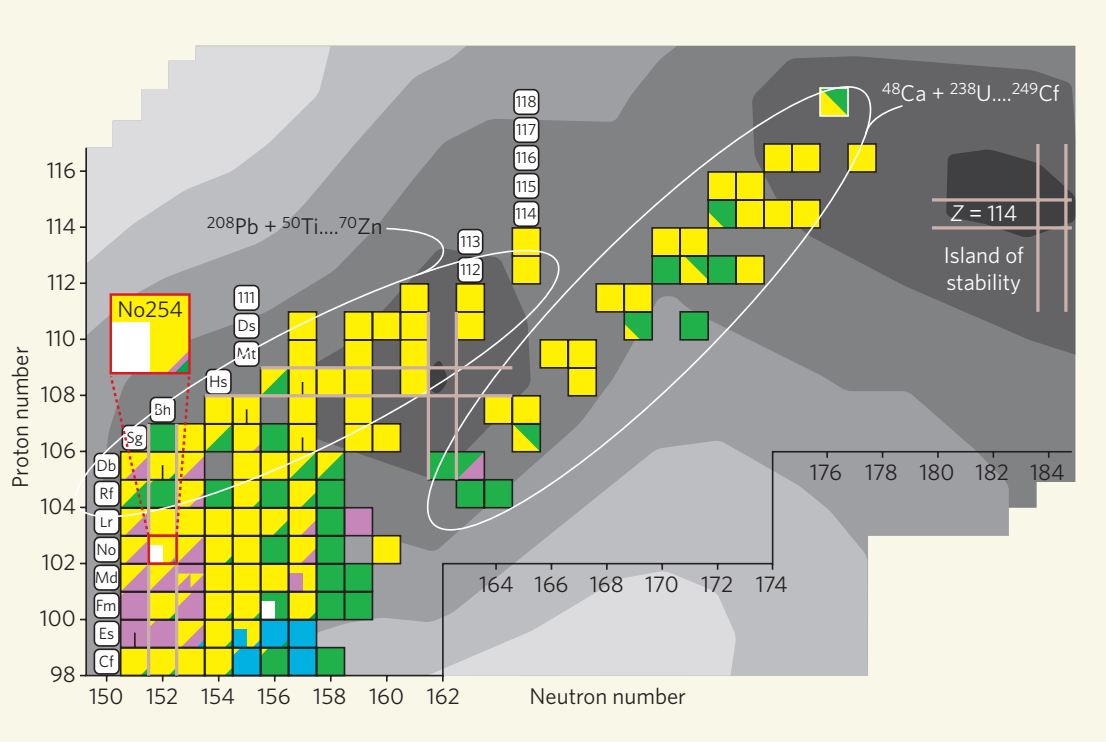 Island ahoy!
Mark A. Stoyer
Nature 442 (2006)
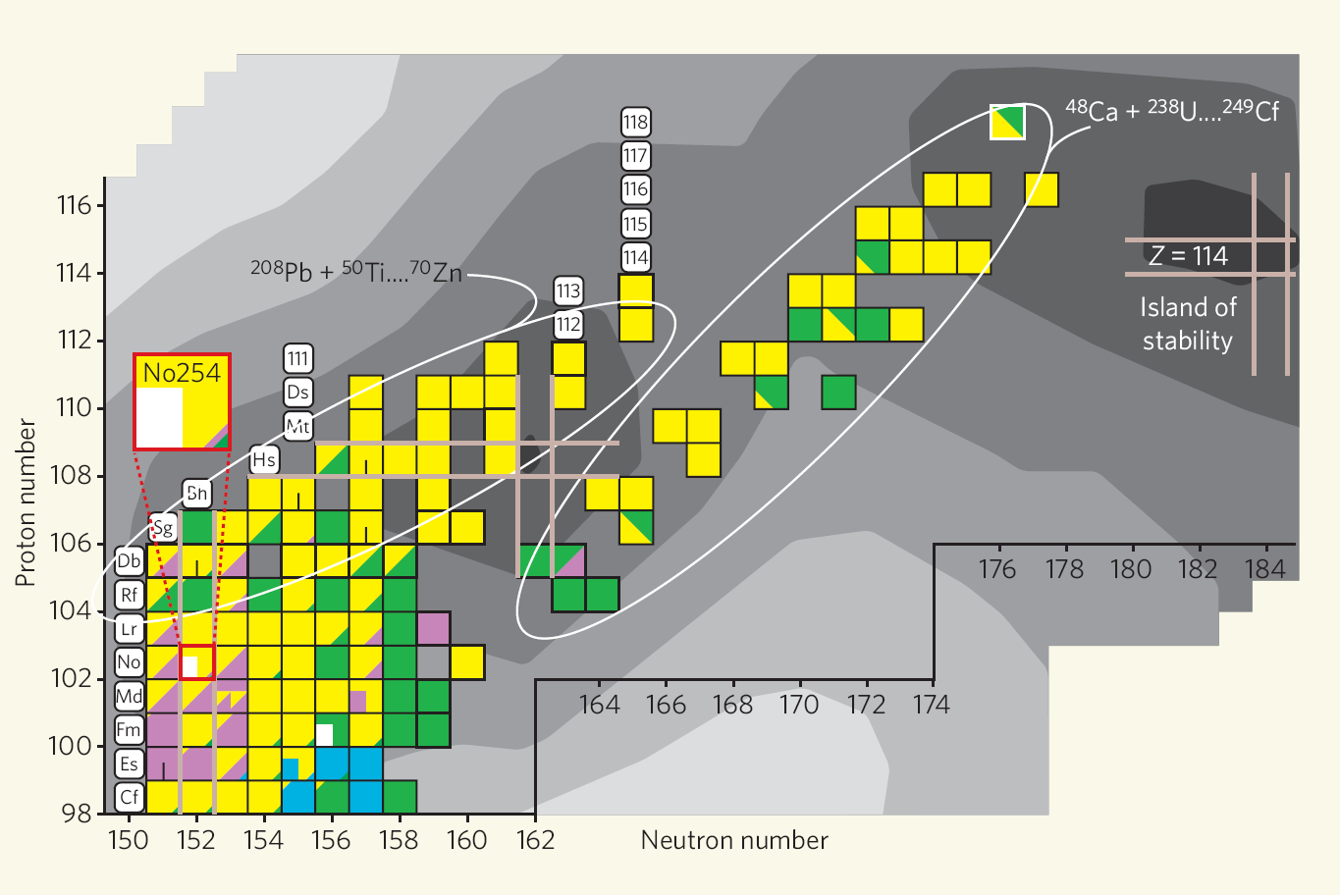 0.06s
2.6 s
34 s
Region investi-gated with AMS
11 s
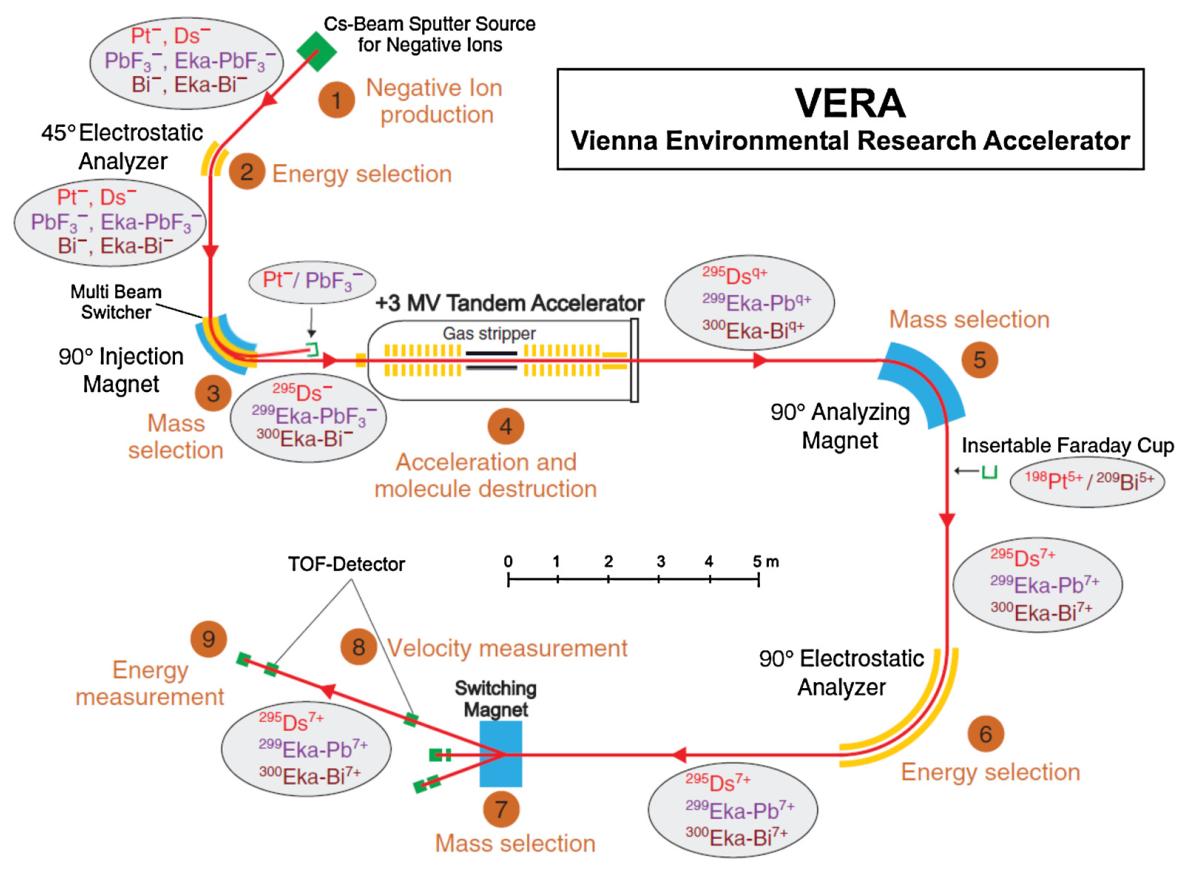 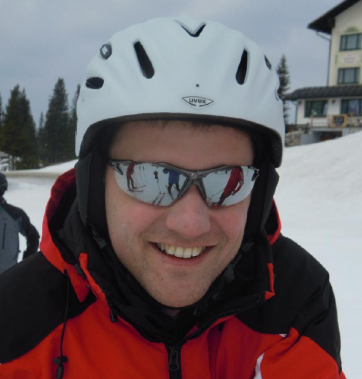 Franz Dellinger
292Eka-Th
Search for SHE nuclides in Nature
Positive evidence from ICP-SF-MS:
Marinov et al., Jerusalem, 2007, 2009, 2010
Upper limits from AMS:
Lachner et al., Munich, 2008
Dellinger et al., Vienna, 2010, 2011
Ludwig et al., Munich 2012
211,213,217,218Th:  (1-10) x 10-11
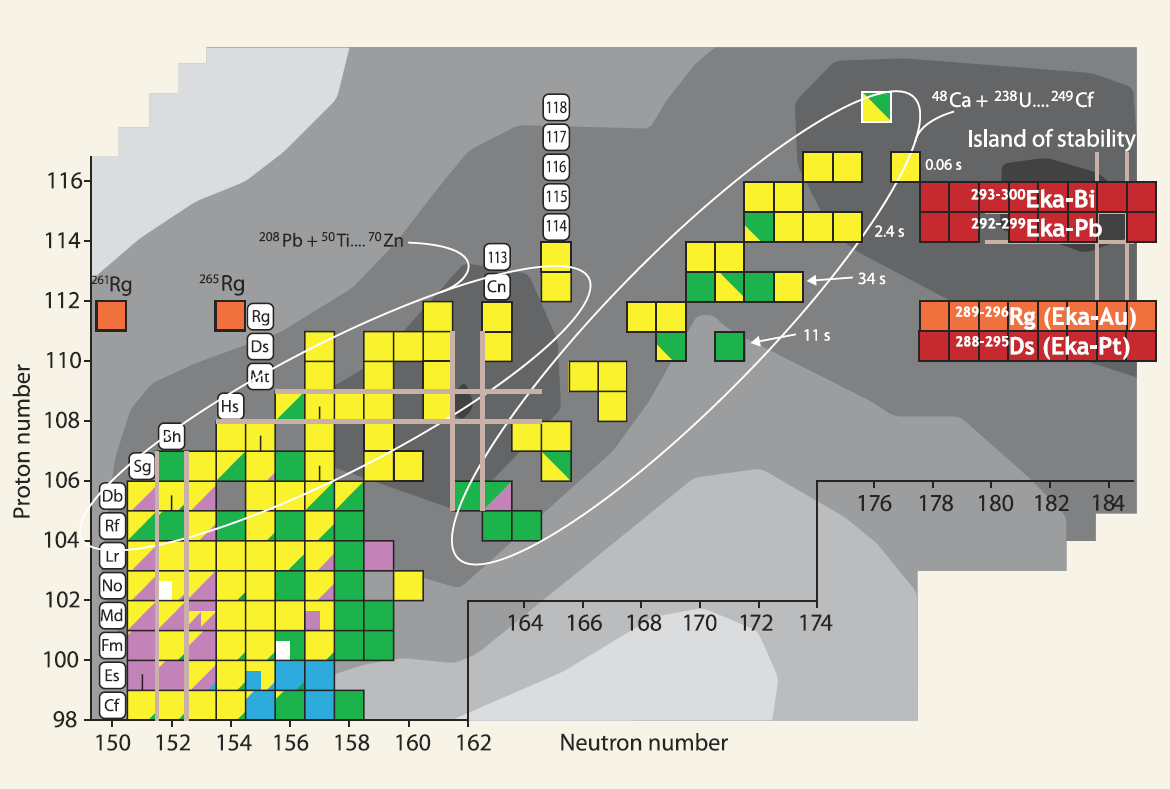 < 4 × 10-15
~ 1 × 10-12
< 5 × 10-13
< 6 × 10-14
< 7 × 10-16
< 2 × 10-15
< 3 × 10-16
(1-10) × 10-10
Neutron number
Summary of SHE searches with AMS in: 
G. Korschinek & W. Kutschera, Nucl. Phys. A 944 (2015) 190
Radiocalcium Dating: an unfinished dream
41Ca, half-life = 100,000 years
(14C, half-life = 5,700 years)
RADIOCALCIUM DATING
(Figure by Walter Henning)
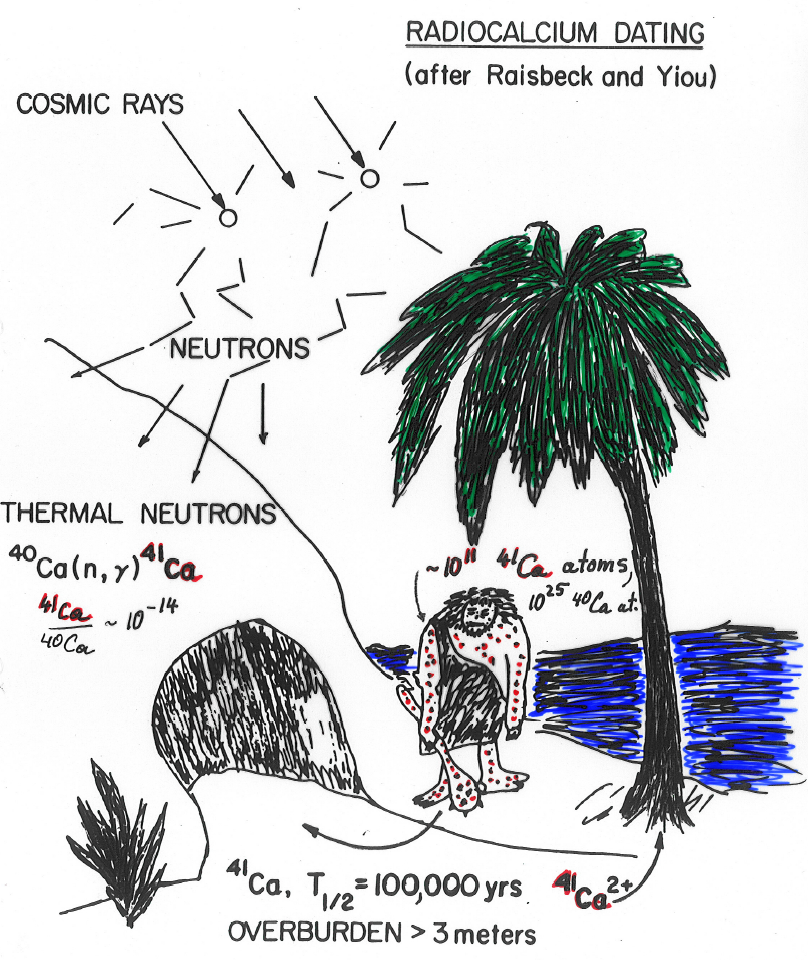 40Ca
96.941
41Ca
105 yr
42Ca
0.647
43Ca
0.135
42K
12.4 h
41K
6.730
40K
0.0117
39K
93.258
41Ca + e‒  41K* + e
For comparison: 
we have ~1015 14C atoms in our body)
40Ca(n,γ) 41Ca
41Ca/40Ca ~ 5ˣ10-15
~1011  41Ca atoms
First dating ideas with 41Ca:
Y. Yamaguchi, Prog. Theor. Phys. 1963
G. Raisbeck & F. Yiou, Nature 1979
First detection of 41Ca in bones with AMS:
W. Henning et al. Science 1987
Absolute dating with 41Ca
(W. Kutschera & M. Paul, Poster at the Radiocarbon Conference in Zurich, 2022)
Absolute dating with 41Ca
(W. Kutschera & M. Paul, Poster at the Radiocarbon Conference in Zurich, 2022)

41Ca decays into 41K* (radiogenic 41K)
As a function of time: 41Cat = 41Cao ˣ e–t,
Absolute dating with 41Ca
(W. Kutschera & M. Paul, Poster at the Radiocarbon Conference in Zurich, 2022)

41Ca decays into 41K* (radiogenic 41K)
As a function of time: 41Cat = 41Cao ˣ e–t,
Since 41Cao is always the sum of 41Cat + 41Kt*
the age of a bone sample can be calculated from 
t = 1/ ˣ ln(1 + 41Cat/41Kt* )
Absolute dating with 41Ca
(W. Kutschera & M. Paul, Poster at the Radiocarbon Conference in Zurich, 2022)

41Ca decays into 41K* (radiogenic 41K)
As a function of time: 41Cat = 41Cao ˣ e–t,
Since 41Cao is always the sum of 41Cat + 41Kt*
the age of a bone sample can be calculated from 
t = 1/ ˣ ln(1 + 41Cat/41Kt* )

Both 41Cat and 41Kt* must be measured – but  41Ca0 need not be known. (no calibration required)
Absolute dating with 41Ca
(W. Kutschera & M. Paul, Poster at the Radiocarbon Conference in Zurich, 2022)

41Ca decays into 41K* (radiogenic 41K)
As a function of time: 41Cat = 41Cao ˣ e–t,
Since 41Cao is always the sum of 41Cat + 41Kt*
the age of a bone sample can be calculated from 
t = 1/ ˣ ln(1 + 41Cat/41Kt* )

Both 41Cat and 41Kt* must be measured – but  41Ca0 need not be known. (no calibration required)

41Cat/40Ca ratios in bones have been measured in the 10-15 range, both with AMS and with ATTA.
Absolute dating with 41Ca
(W. Kutschera & M. Paul, Poster at the Radiocarbon Conference in Zurich, 2022)

41Ca decays into 41K* (radiogenic 41K)
As a function of time: 41Cat = 41Cao ˣ e–t,
Since 41Cao is always the sum of 41Cat + 41Kt*
the age of a bone sample can be calculated from 
t = 1/ ˣ ln(1 + 41Cat/41Kt* )

Both 41Cat and 41Kt* must be measured – but  41Ca0 need not be known. (no calibration required)

41Cat/40Ca ratios in bones have been measured in the 10-15 range, both with AMS and with ATTA.

The major problem not yet solved is to measure the minute amount of radiogenic
41K*, and distinguish it from the background of normal 41K.
Favorable kinetics of the decay of 41Ca
Since the recoil energy of 41K* is rather low,  ~2.2  eV, there is a high retention probability for 41K* to stay at the place of 41Ca. An interesting biomineral for dating bone is apatite, which forms small but hard crystals from Ca5(PO4)3OH.
Favorable kinetics of the decay of 41Ca
Since the recoil energy of 41K* is rather low,  ~2.2  eV, there is a high retention probability for 41K* to stay at the place of 41Ca. An interesting biomineral for dating bone is apatite, which forms small but hard crystals from Ca5(PO4)3OH.

Two possible roads of detection:
 1.  Through the decay, 40Ca441Ca (PO4)3OH) becomes 40Ca441K* (PO4)3OH). It may be possible to 
      distiguish the two different molecules by molecular spectroscopy.
Favorable kinetics of the decay of 41Ca
Since the recoil energy of 41K* is rather low,  ~2.2  eV, there is a high retention probability for 41K* to stay at the place of 41Ca. An interesting biomineral for dating bone is apatite, which forms small but hard crystals from Ca5(PO4)3OH.

Two possible roads of detection:
 1.  Through the decay 40Ca441Ca (PO4)3OH) becomes 40Ca441K* (PO4)3OH). It may be possible to 
      distiguish the two different molecules by molecular spectroscopy.
 2.  High precision mass spectrometry my be able to measure the small change in the isotopic 
      ratios of 41K/39K through the addition of radiogenic 41K*.
A challenge for mass spectrometry
Is it possible to detect the minute amount of radiogenic 41K* from the decay of 41Ca 
in the presence of omnipresent stable 41K?
A challenge for mass spectrometry
Is it possible to detect the minute amount of radiogenic 41K* from the decay of 41Ca 
in the presence of omnipresent stable 41K? 

Here are a few ideas [Colin Maden, ETHZ, 2016, 2022]:
A challenge for mass spectrometry
Is it possible to detect the minute amount of radiogenic 41K* from the decay of 41Ca 
in the presence of omnipresent stable 41K? 

Here are a few ideas [Colin Maden, ETHZ, 2016, 2022]:
•  The concentration of potassium (K) in bone apatite has been measured to be 47 ppm [Combes et al. 2016].
A challenge for mass spectrometry
Is it possible to detect the minute amount of radiogenic 41K* from the decay of 41Ca 
in the presence of omnipresent stable 41K? 

Here are a few ideas [Colin Maden, ETHZ, 2016, 2022]:
•  The concentration of potassium (K) in bone apatite has been measured to be 47 ppm [Combes et al. 2016].  
•  With TIMS (Thermal Ionization Mass Spectrometry) one can measure 41K/39K ratios for 10 ng  potassium samples 
   with a reproducibility of 100 ppm (1 STDEV).
A challenge for mass spectrometry
Is it possible to detect the minute amount of radiogenic 41K* from the decay of 41Ca 
in the presence of omnipresent stable 41K? 

Here are a few ideas [Colin Maden, ETHZ, 2016, 2022]:
•  The concentration of potassium (K) in bone apatite has been measured to be 47 ppm [Combes et al. 2016].  
•  With TIMS (Thermal Ionization Mass Spectrometry) one can measure 41K/39K ratios for 10 ng  potassium samples 
   with a reproducibility of 100 ppm (1 STDEV).
•  If 3 STDEV of 41K is the minimum one needs to detect the 41K* excess, one calculates 3×109 41K atoms for 10 ng K.
A challenge for mass spectrometry
Is it possible to detect the minute amount of radiogenic 41K* from the decay of 41Ca 
in the presence of omnipresent stable 41K? 

Here are a few ideas [Colin Maden, ETHZ, 2016, 2022]:
•  The concentration of potassium (K) in bone apatite has been measured to be 47 ppm [Combes et al. 2016].  
•  With TIMS (Thermal Ionization Mass Spectrometry) one can measure 41K/39K ratios for 10 ng  potassium samples 
   with a reproducibility of 100 ppm (1 STDEV).
•  If 3 STDEV of 41K is the minimum one needs to detect the 41K* excess, one calculates 3×109 41K atoms for 10 ng K.
•  Assuming an age of 100,000 years for bone apatite, the number of 41Ca and 41K* atoms will be the same, 
   i. e. 3×109 atoms.
A challenge for mass spectrometry
Is it possible to detect the minute amount of radiogenic 41K* from the decay of 41Ca 
in the presence of omnipresent stable 41K? 

Here are a few ideas [Colin Maden, ETHZ, 2016, 2022]:
•  The concentration of potassium (K) in bone apatite has been measured to be 47 ppm [Combes et al. 2016].  
•  With TIMS (Thermal Ionization Mass Spectrometry) one can measure 41K/39K ratios for 10 ng  potassium samples 
   with a reproducibility of 100 ppm (1 STDEV).
•  If 3 STDEV of 41K is the minimum one needs to detect the 41K* excess, one calculates 3×109 41K atoms for 10 ng K.
•  Assuming an age of 100,000 years for bone apatite, the number of 41Ca and 41K* atoms will be the same, 
   i. e. 3×109 atoms.
•  Assuming 41Ca/40Ca = 5×10-15, one calculates 3×109/5×10-15 = 6×1023 40Ca atoms. 
   This corresponds to 40 g calcium or 100 g apatite.
A challenge for mass spectrometry
Is it possible to detect the minute amount of radiogenic 41K* from the decay of 41Ca 
in the presence of omnipresent stable 41K? 

Here are a few ideas [Colin Maden, ETHZ, 2016, 2022]:
•  The concentration of potassium (K) in bone apatite has been measured to be 47 ppm [Combes et al. 2016].  
•  With TIMS (Thermal Ionization Mass Spectrometry) one can measure 41K/39K ratios for 10 ng  potassium samples 
   with a reproducibility of 100 ppm (1 STDEV).
•  If 3 STDEV of 41K is the minimum one needs to detect the 41K* excess, one calculates 3×109 41K atoms for 10 ng K.
•  Assuming an age of 100,000 years for bone apatite, the number of 41Ca and 41K* atoms will be the same, 
   i. e. 3×109 atoms.
•  Assuming 41Ca/40Ca = 5×10-15, one calculates 3×109/5×10-15 = 6×1023 40Ca atoms. 
   This corresponds to 40 g calcium or 100 g apatite.
•  This allows a K concentration of only 0.1 ppb. This is ~500.000 lower  than the 47 ppm concentration 
   reported in the literature.
A challenge for mass spectrometry
Is it possible to detect the minute amount of radiogenic 41K* from the decay of 41Ca 
in the presence of omnipresent stable 41K? 

Here are a few ideas [Colin Maden, ETHZ, 2016, 2022]:
•  The concentration of potassium (K) in bone apatite has been measured to be 47 ppm [Combes et al. 2016].  
•  With TIMS (Thermal Ionization Mass Spectrometry) one can measure 41K/39K ratios for 10 ng  potassium samples 
   with a reproducibility of 100 ppm (1 STDEV).
•  If 3 STDEV of 41K is the minimum one needs to detect the 41K* excess, one calculates 3×109 41K atoms for 10 ng K.
•  Assuming an age of 100,000 years for bone apatite, the number of 41Ca and 41K* atoms will be the same, 
   i. e. 3×109 atoms.
•  Assuming 41Ca/40Ca = 5×10-15, one calculates 3×109/5×10-15 = 6×1023 40Ca atoms. 
   This corresponds to 40 g calcium or 100 g apatite.
•  This allows a K concentration of only 0.1 ppb. This is ~500.000 lower  than the 47 ppm concentration 
   reported in the literature.

Conclusion
   “In order to reach the possible, one has to try again and again the impossible“ 
   [Hermann Hesse, Nobel Prize in Literature 1946]
John & Marianne visiting
Walter & Gundl in the
Austrian Alps, 2006
Extras
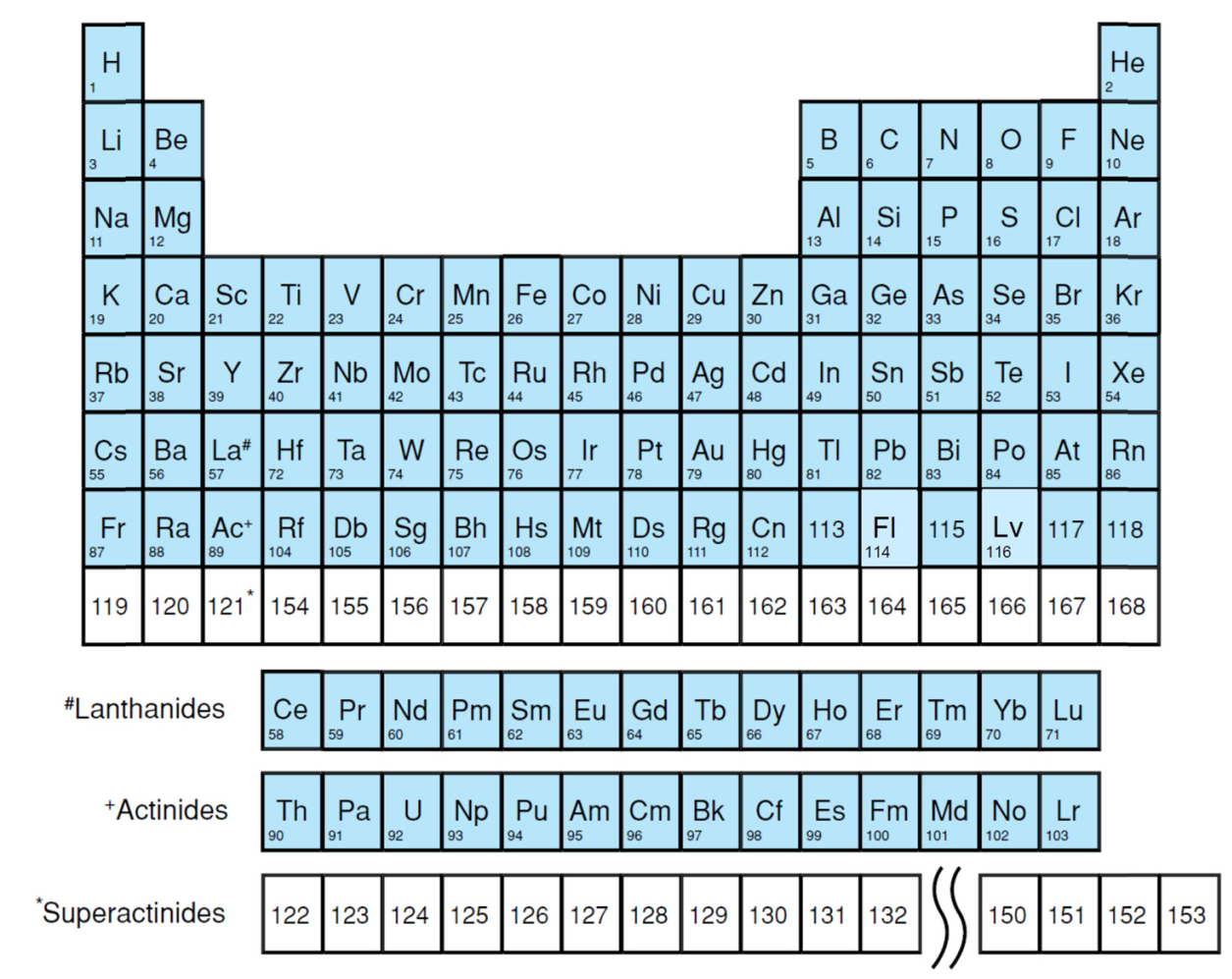 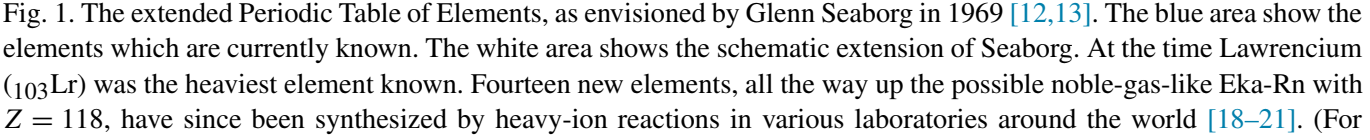 [Korschinek & Kutschera, 2015]
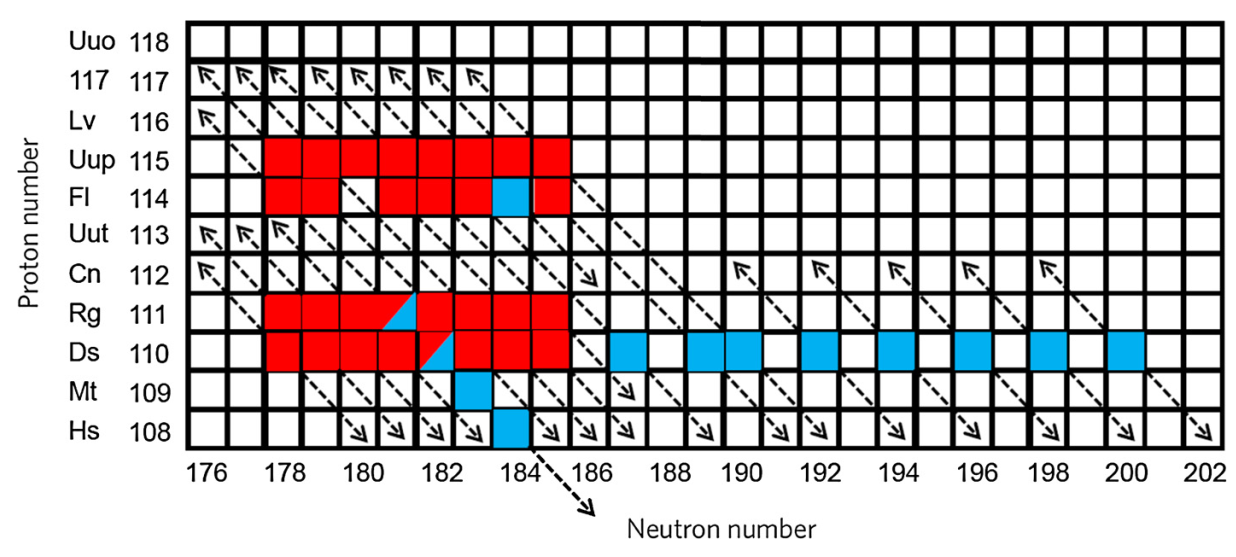 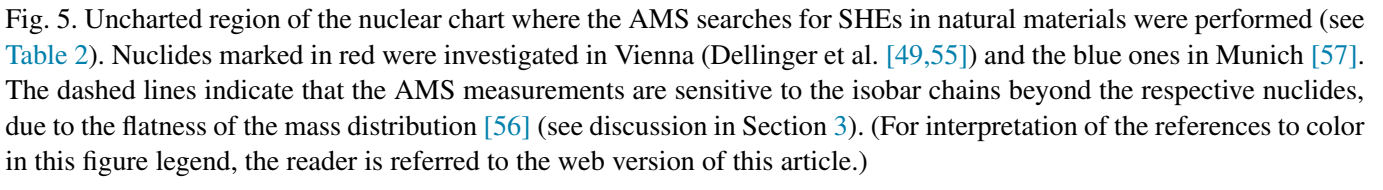 [Korschinek & Kutschera, 2015]
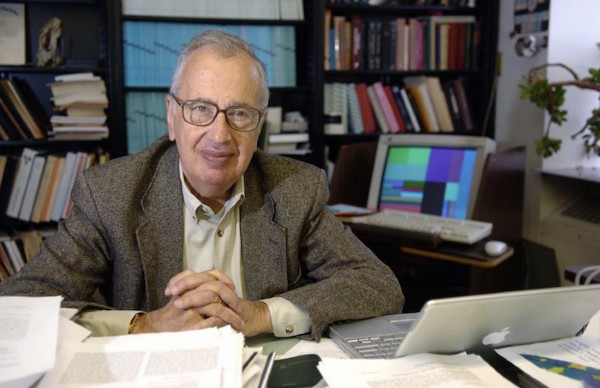 John Schiffer at his desk in the Physics Division of Argonne National Laboratory